Тема урока: соединения железа
9 класс
FeSO4
Fe
FeO
Fe(OH)2
Fe2O3
Fe(OH)3
FeCI2
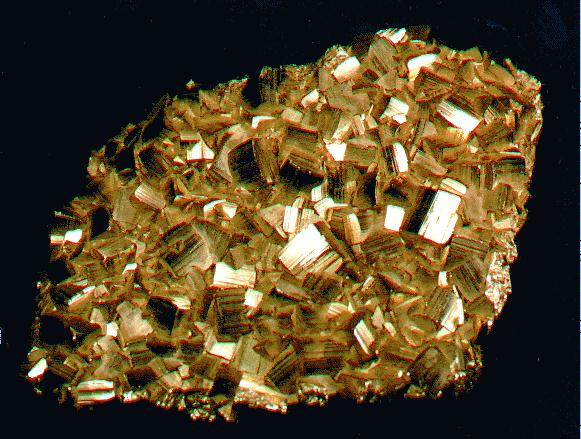 Пирит
Домашнее задание.